Interagency Performance and Risk Assessment  Community of Practice (PRACOP)
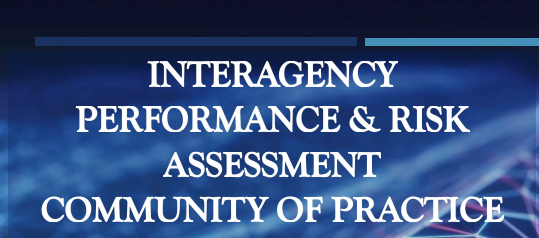 David Weyant
Physical Scientist
March 2025
PRACOP Members
Steering Committee:
Angelita Denny (DOE-LM)
George Alexander (NRC)
Kristof Czartoryski (Tennessee DEC) 
Jon Richards (EPA)
Justin Marble (DOE-EM)
Steven Hommel (SRMC)

Technical Advisor:
Stuart Walker (EPA)
Co-Chairs: 
David Weyant (Permanent Co-Chair, DOE-EM)
Hai Shen (Alternate Co-Chair, DOE-EM)
Richard Chang (Co-Chair, DOE-EM)
Craig Benson (Co-Chair, CRESP)
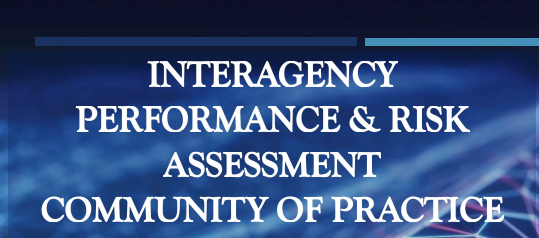 Purpose
3
PRACOP Mission
Evaluates the impact of a proposed remedial action on human health and the environment

Provides a demonstration of compliance and important technical inputs to meet regulatory requirements

Waste form development and implementation
Tank closure activities
Waste site closure activities
In-situ decontamination and decommissioning
Soil and groundwater remediation
Management of disposal facilities
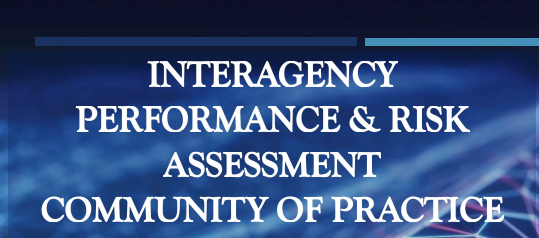 Goals and Objectives
4
PRACOP Mission
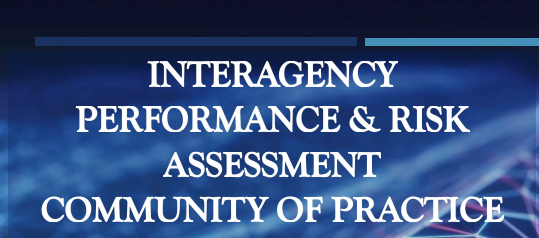 PRACOP Technical Advisors (TA)
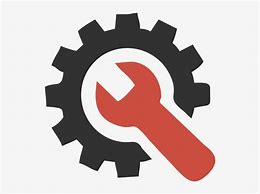 Attributes:
May be designated by the Steering Committee
Selected from academia, national laboratories, site contractors, and other federal and state sources of expertise
Serve as subject matter experts on the topics the P&RA CoP is covering
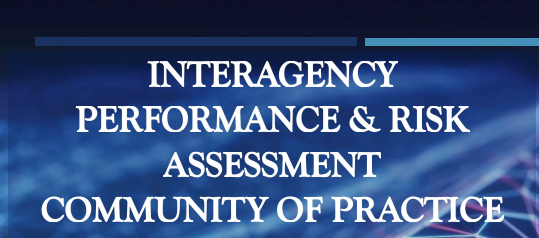 5
6
PRACOP Functions & Methods
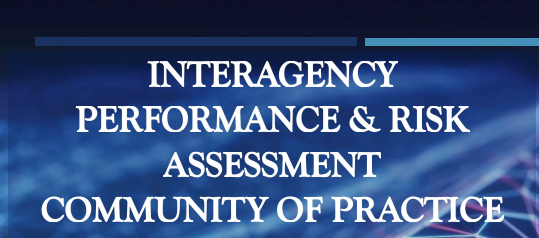 Contact Information
7
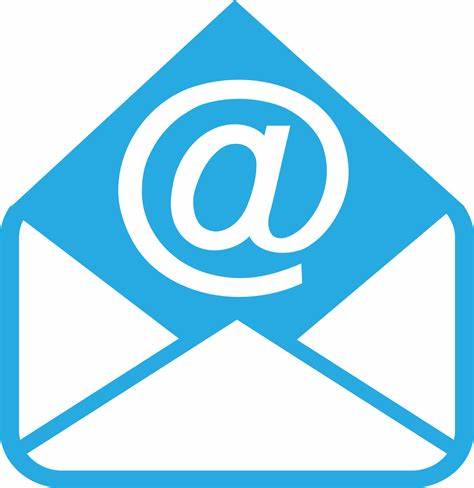 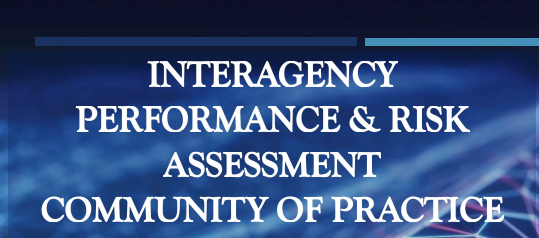